স্বাগতমবিষয়ঃ কৃষি শিক্ষা দ্বিতীয় পত্র, প্রথম অধ্যায়, প্রথম পরিচ্ছেদ।
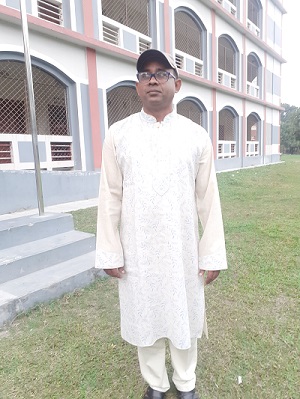 মোঃ পারভেজ রানা						
প্রভাষক (কৃষি শিক্ষা)			
	বঙ্গবন্ধু শেখ মুজিব কলেজ, নাটোর।
পাঠ্য সূচি
মাছ চাষ পদ্ধতি (রাজপুটি)
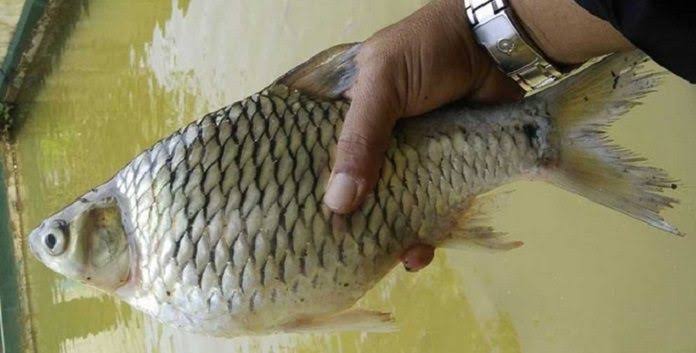 রাজপুটি মাছ চাষ পদ্ধতি
১।মজুদ পুকুর ব্যবস্থাপনাঃ        (ক)পাড় ও তলা ঠিক করা
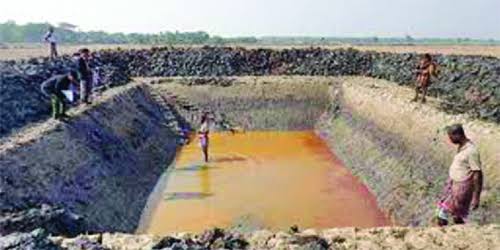 (খ)ক্ষতিকর আগাছা দমনঃ
ক্ষুদিপানা
(গ)রাক্ষুসে মাছ অপসারনঃ
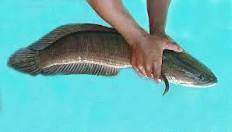 টাকি মাছ
(ঘ)চুন ও সার প্রয়োগঃ
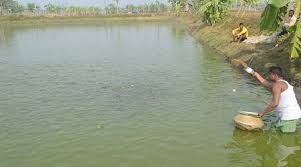 ২।পোনা সংগ্রহঃ
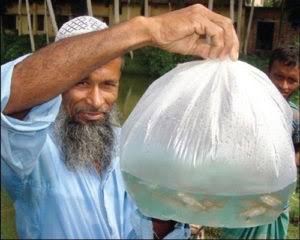 ৩। হ্যাচারি বা পোনা মজুদঃ
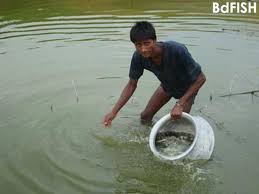 ৪।খাদ্য ব্যবস্থাপনাঃ
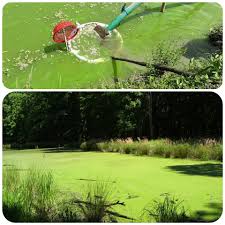 ৪।খাদ্য ব্যবস্থাপনাঃ
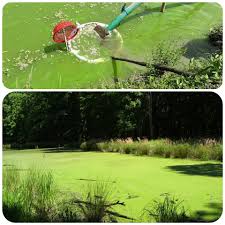 ৫।মাছের স্বাস্থ্য ও বৃদ্ধি পরীক্ষাঃ
৬।রাজপুঁটির রোগ ব্যবস্থাপনাঃ
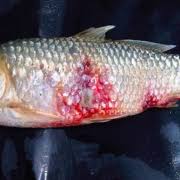 ৭।মাছ আহরণঃ
৮।মাছ বাজারজাতকরণঃ
সবাইকে
ধন্যবাদ